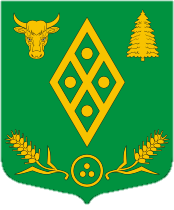 БЮДЖЕТ ДЛЯ ГРАЖДАН
к проекту бюджета муниципального образования
Волосовский  муниципальный район Ленинградской области 
на 2017 год и плановый период 2018 и 2019 годов
Васечкин Ю.А.
Председатель комитета финансов
администрации 
Волосовского муниципального района Ленинградской области
Основы составления проекта бюджета на 2017 год и  плановый период 2018-2019 годов:
2
Статья 172 Бюджетного кодекса  Российской Федерации
Бюджетное послание Президента Российской Федерации
Показатели Прогноза социально – экономического развития Волосовского муниципального района Ленинградской области на 2017 -2019 годы
Основные направления бюджетной и налоговой политики муниципального образования Волосовский муниципальный район Ленинградской области на 2017-2019 годы
Бюджетный прогноз на долгосрочный период (до 2022 года)
Муниципальные программы
Основные показатели прогноза социально- экономического развития Волосовского муниципального района
3
РАЗРАБОТКА  ПРОГНОЗА СОЦИАЛЬНО-ЭКОНОМИЧЕСКОГО РАЗВИТИЯ  МУНИЦИПАЛЬНОГО ОБРАЗОВАНИЯ ВОЛОСОВСКИЙ МУНИЦИПАЛЬНЫЙ РАЙОН ЛЕНИНГРАДСКОЙ ОБЛАСТИ НА 2017 ГОД И ПЛАНОВЫЙ ПЕРИОД 2018 И 2019 ГОДОВ
4
Прогноз сценарных условий социально-экономического развития на период 2017 – 2019 годов разрабатывается на вариантной основе в составе двух вариантов:
вариант 1 (базовый)
вариант 2 (умеренно-оптимистичный):
Вариант 1 (базовый) рекомендован для разработки параметров консолидированного бюджета МО Волосовский муниципальный район Ленинградской области на 2017 - 2019 годы.
Базовый вариант прогноза предполагает стабилизацию формирующихся позитивных трендов, консервативную инвестиционную политику предприятий и организаций, сдержанный потребительских спрос.
РАЗРАБОТКА  ПРОГНОЗА СОЦИАЛЬНО-ЭКОНОМИЧЕСКОГО РАЗВИТИЯ  МУНИЦИПАЛЬНОГО ОБРАЗОВАНИЯ ВОЛОСОВСКИЙ МУНИЦИПАЛЬНЫЙ РАЙОН ЛЕНИНГРАДСКОЙ ОБЛАСТИ НА 2017 ГОД И ПЛАНОВЫЙ ПЕРИОД 2018 И 2019 ГОДОВ
5
На 2017-2019 годы прогнозируется положительная динамика социально-экономического развития
Планируется реализация:
инвестиционных проектов;
размещение новых производств;
улучшение жилищных условий и демографической ситуации;
создание и совершенствование системы предоставления государственных и муниципальных услуг на территории района;
поэтапное повышение размера заработной платы отдельных категорий работников бюджетной сферы.
Основные направления бюджетной и налоговой политикиВолосовского муниципального района на 2017-2019 годы
6
Дальнейшее проведение политики межбюджетного регулирования, способствующей наращиванию налогового потенциала
Актуализация и дальнейшая реализация плана мероприятий по повышению поступлений налоговых и неналоговых доходов, а также по сокращению недоимки бюджетов бюджетной системы Российской Федерации
Обеспечение сбалансированности и устойчивости финансовой системы района при безусловном выполнении принятых обязательств, в первую очередь, социальных
Реализация майских указов Президента Российской Федерации 2012 года
Повышение эффективности бюджетных расходов
Контроль за реализацией муниципальных программ
Повышение эффективности финансовых взаимоотношений с местными бюджетами, оценка качества управления муниципальными финансами
Реализация внедрения информационной системы «Электронный бюджет»
Обеспечение прозрачности и открытости бюджета для граждан
Что такое бюджет?
7
Доходы - это поступающие в бюджет денежные средства (налоги юридических и физических лиц, арендные платежи, поступление из других бюджетов РФ).Расходы - это выплачиваемые из бюджета денежные средства (социальные выплаты населению, содержание государственных (муниципальных) учреждений (образование, культура и другие) капитальное строительство и другие).Бюджет (от старонормандского bougette – кошель, сумка, кожаный мешок) – форма образования и расходования денежных средств, предназначенных для финансового обеспечения задач и функций государства и местного самоуправления) превышение доходов над расходами образует положительный остаток бюджета.Профицит - если расходная часть бюджета превышает доходную, то бюджет формируется с Дефицит.
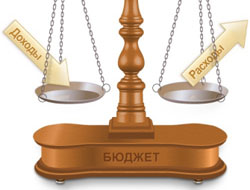 Сбалансированность бюджета по доходам и расходам – основополагающее требование, предъявляемое к органам, составляющим и утверждающим бюджет
Структура доходов бюджета муниципального образования  Волосовский муниципальный район
8
Перечень доходов формирующие бюджет муниципального образования Волосовский муниципальный район
9
Основные параметры бюджета муниципального образования Волосовский  муниципальный район Ленинградской области на 2017 - 2019 годы
10
Удельный вес доходов муниципального  образования Волосовский  муниципальный районв соответствии со структурой
11
12
Динамика безвозмездных поступлений из бюджетов других уровней 2016- 2017 гг.
13
(тыс. руб.)
Динамика доходной части муниципального образования Волосовский муниципальный район
14
Расходная часть бюджета
15
Формирование расходов осуществляется в соответствии с расходными обязательствами, обусловленными установленным законодательством разграничением полномочий, исполнение которых должно производиться в очередном финансовом году за счет средств соответствующих бюджетов.
Детализация расходов
Программные  расходы
Муниципальные
программы
6 программ
Функциональная структура
Направление средств
10 разделов
Ведомственная структура
6 ГРБС
Главные распорядители бюджетных средств
При формировании расходной части бюджета муниципального образования Волосовский  муниципальный район Ленинградской области на 2017 год и на плановый период 2018-2019  годов были определены следующие приоритеты:
Обеспечение обязательств в сфере образования, культуры, социальной политики
Обеспечение выплаты заработной платы с начислениями работникам муниципальных казенных и муниципальных бюджетных учреждений
Обеспечение реализации задач, поставленных в Указе Президента Российской Федерации от 12 мая 2012 года № 597 «О мерах по реализации государственной социальной политики»
Обеспечение мер сбалансированности местных бюджетов городского и сельских поселений Волосовского района Ленинградской области
16
Структура расходов бюджета Муниципального образования Волосовский муниципальный район на 2017 год
17
Основные расходы бюджета муниципального образования Волосовский муниципальный район на 2017 год
18
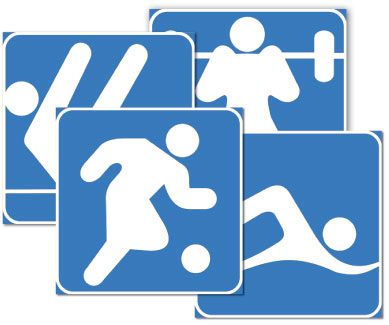 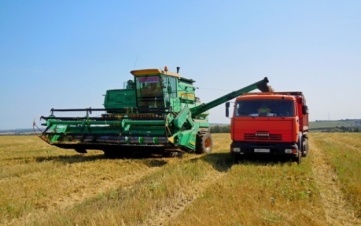 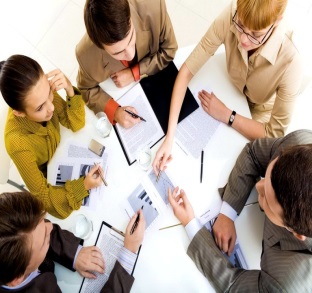 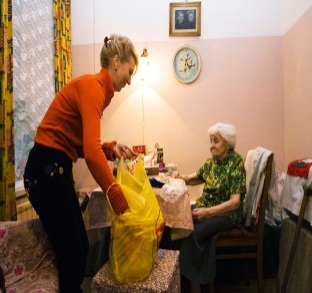 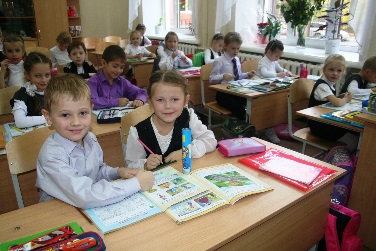 Динамика исполнения расходной части бюджета по основным направлениям расходов,  млн. руб.
19
Расходы на социально – культурную сферу муниципального образования Волосовский муниципальный район
20
Приоритетом бюджетной политики по-прежнему будет являться улучшение качества жизни населения, адресное решение проблем, предоставление  качественных муниципальных услуг.
Объем расходов бюджета района на финансирование отраслей социально-культурной сферы и реализацию мероприятий в сфере образования, социальной политики с учетом средств бюджета Ленинградской области, передаваемых в рамках софинансирования расходных полномочий и исполнения государственных полномочий в 2017 году составит 944 206,4 тыс. рублей  или  75,8 % расходной части бюджета  района.
21
Раздел  «Социальная политика»
22
На  обеспечение жильем ветеранов, установленных федеральными законами N 5-ФЗ "О ветеранах" и N 181-ФЗ "О социальной защите инвалидов в Российской Федерации" в размере - 2,8 млн. рублей;
Расходы по предоставлению гражданам единовременной денежной выплаты на проведение капитального ремонта индивидуальных жилых домов в размере - 1,2 млн. рублей;
На обеспечение жилыми помещениями специализированного жилищного фонда по договорам найма специализированных жилых помещений детей-сирот, детей, оставшихся без попечения родителей, лиц из числа детей-сирот и детей, оставшихся без попечения родителей в размере  - 49,8 млн. рублей;
На реализацию мероприятий по поддержке  некоммерческих организаций социального характера -  320 тыс. рублей (субсидии);
Предусмотрены  ассигнования  на  выплаты  пособий   отдельным  категориям  граждан - 24,3 млн  рублей;
На социальное обслуживание населения- 21 млн. рублей;
На организацию социальной помощи и социальной защиты населения в размере - 17 млн. рублей.
Национальная экономика
23
По подразделу «Сельское хозяйство и рыболовство» предусмотрены расходы в сумме 11,8 млн. рублей. Средства будут направлены на:  обеспечение продовольственной независимости  в сфере  растениеводства;  повышение уровня  конкурентоспособности продукции растениеводства;  создание  условий для увеличения объемов производства высококачественной продукции;  создание условий для развития крестьянских (фермерских) и личных подсобных хозяйств; продвижение передового опыта и достижений в сельском  хозяйстве.
По подразделу «Транспорт» предусмотрены бюджетные ассигнования в сумме 1,6 млн. рублей. Средства будут направлены  на возмещение выпадающих доходов  автотранспортных  предприятий  по бесплатной перевозке  школьников к месту учебы и обратно.
По подразделу «Дорожное хозяйство (дорожные фонды)» предусмотрены расходы 12,9 млн. рублей. Выделенные средства планируется направить на реализацию мероприятий:
по ремонту и содержанию дорог общего пользования  муниципального значения и сооружений - 4 ,5 млн. рублей  
на ремонт  участка дороги «Захонье – п. Рабитицы – д. Рабитицы» - 8,3 млн. рублей.
24
Капитальные вложения на 2017 год
Реконструкция МОУ «Сельцовская СОШ» со строительством пристройки общей мощностью на 300 мест в п. Сельцо  -  2  млн. рублей;
Реконструкция здания МОУ «Кикеринская СОШ»: разработка ПСД с экспертизой проекта, СМР  3 млн. рублей;
МОУ «Бегуницкая СОШ»: обследование, разработка ПСД с экспертизой проекта, СМР  - 4 млн. рублей;
Завершение реконструкции  МОУ ДОД  «Волосовская детская школа Искусств им. Н.К.Рериха»  со строительством пристройки  в г. Волосово, ул. Красных Партизан, д. 10/5 Волосовского района Ленинградской области - 5 млн. рублей;
Ввод в эксплуатацию и содержание водноспортивного оздоровительного комплекса       с автономной котельной в г. Волосово: 13, 7 млн. рублей.
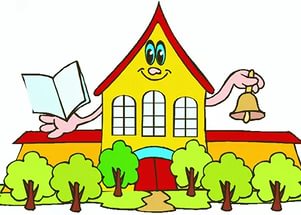 Федеральным законом  от 07 мая 2013 №104-ФЗ "О внесении изменений в Бюджетный кодекс Российской Федерации и отдельные законодательные акты Российской Федерации в связи с совершенствованием бюджетного процесса" внесены поправки в Бюджетный кодекс Российской Федерации, обеспечивающие создание законодательной базы для формирования и исполнения бюджетов всех уровней на основе государственных и муниципальных программ.
Постановление администрации муниципального образования Волосовский район Ленинградской области от 02.09.2013 № 2547(с изменениями) «Об утверждении Порядка разработки, утверждения и контроля за реализацией муниципальных программ на территории муниципального образования Волосовский район Ленинградской области»
Постановление администрации муниципального образования Волосовский район Ленинградской области от 27.08.2014 № 2259 «Об утверждении Перечня муниципальных программ муниципального образования Волосовский район Ленинградской области» (с  изменениями)
25
Формирование муниципальных программ основано на:
долгосрочных целях социально-экономического развития муниципального образования Волосовский район Ленинградской области и показателей (индикаторов)  их достижения;
наиболее полного охвата сфер социально-экономического развития и бюджетных ассигнований  бюджета муниципального образования;
установление для муниципальных программ измеримых результатов их реализации (конечных (непосредственных) результатов, т.е. характеристики объема и качества реализации  мероприятия, направленного на достижение конечного результата реализации муниципальной программы);
определение органа местного самоуправления  или органа администрации муниципального образования, ответственного за реализацию муниципальной программы (достижения конечных результатов) ;
наличие у участников реализации муниципальной программы полномочий, необходимых и достаточных для достижения целей муниципальной программы;
проведение регулярной оценки результативности и эффективности реализации  муниципальной программ, в том числе внешней экспертизы, с возможностью их корректировки или досрочного прекращения, а также установление  ответственности должностных лиц в случае неэффективной реализации программ.
26
Муниципальные программы утверждённые к реализации в 2016-2019 гг.
27
Динамика  темпов роста  средней заработной платы по отдельным категориям работников  бюджетной сферы (рублей)
28
Настоящая информация подготовлена во исполнение муниципальной программы  "Управление муниципальными финансами Волосовского муниципального района Ленинградской области", утвержденной постановлением администрации Волосовского муниципального района от 27 августа 2014 года № 2258.   "Бюджет для граждан" в доступной для широкого круга пользователей форме раскрывает информацию о проекте бюджета Волосовского муниципального района на 2017 год н на плановый период 2018 и 2019 годов. Разработчиком презентации "Бюджет для граждан" является Комитет финансов администрации Волосовского муниципального района Ленинградской области.
Контактная информация:Председатель комитета финансов : ВАСЕЧКИН  ЮРИЙ  АЛЕКСАНДРОВИЧАдрес: Ленинградская область, г. Волосово, пл. Советов, 3аТелефон (факс)  8(813 73)21350  (23383)Адрес электронной почты :  kfvolosovo@rambler.ruРежим  работыс 8-00 до 17-00    пн,вт,ср,чт,птобед с 12-00 до 13-00   Выходные сб,всИнформация  размещена  на официальном сайте  Волосовского муниципального района
29
Спасибо 
за внимание